Sistema immunitario
Immunità innata
1
Interazione tra sistemi di difesa immunità innata immunità adattativa
Schema generale della risposta immunitaria
I patogeni sono distrutti attraverso tre meccanismi: 1) immunità non specifica o innata  2) immunità anticorpo-mediata 3) immunità cellulo-mediata.
3
Immunità innata
Meccanismi di difesa antigene-non specifici che l’ospite utilizza immediatamente o entro poche ore dopo l’esposizione di qualsiasi antigene e rappresenta la risposta iniziale dell’organismo per eliminare microbi e prevenire l’infezioni e coinvolge:
Cellule fagocitiche (neutrofili, monociti e macrofagi)
Cellule che rilasciano mediatori dell’infiammazione (basofili, mast cells, eosinofili)
Cellule natural killer (NK cells)
Proteine del complemento, proteine della fase acuta e citochine
4
Immunità acquisita
Meccanismi di difesa antigene–specifici che iniziano a proteggere dopo diversi giorni e reagiscono con uno specifico antigene e coinvolge:
Cellule presentanti l’antigene (APC) come macrofagi e cellule dendritiche
L’attivazione e la proliferazione di linfociti-B antigeni specifici
L’attivazione e la proliferazione di linfociti-T antigeni specifici
La produzione di molecole anticorpali (immunità anticorpo specifica), linfociti-Tcitotossici(CTLs) (immunità cellulo mediata) e citochine
5
Barriere anatomiche
La pelle è secca, acida ed ha una temperatura al di sotto dei 37 °C non consente la crescita batterica. 
Le mucose sono una barriera fisica e contengono diversi enzimi come il lisozima, la lactoferrina e le lattoperossidasi
7
La rimozione meccanica
Processo che serve per l’eliminazione dei microbi dal corpo e include
Muco e ciglia
Tosse e starnuti
Vomito e diarrea
Fluidi biologici
8
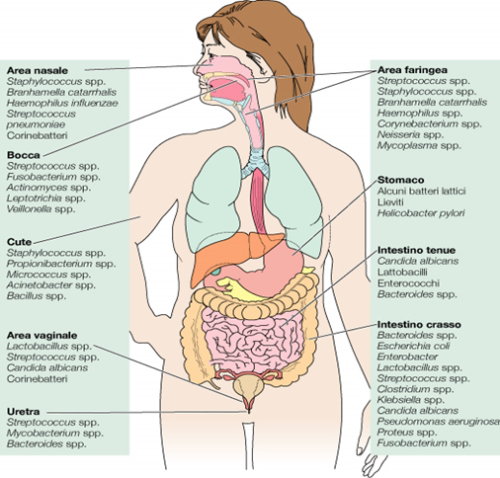 Antagonismo batterico della normale flora
Circa 3x1014 batteri e altri microrganismi risiedono nel corpo umano, questa normale flora batterica inibisce la colonizzazione dei patogeni con:
La produzione di metaboliti che inibiscono la crescita di molti patogeni
Aderiscono alle cellule dell’ospite prevenendo la colonizzazione di microrganismi patogeni
Utilizzano nutrienti essenziali per la crescita dei patogeni
Stimolano in modo non specifico il sistema immunitario
10
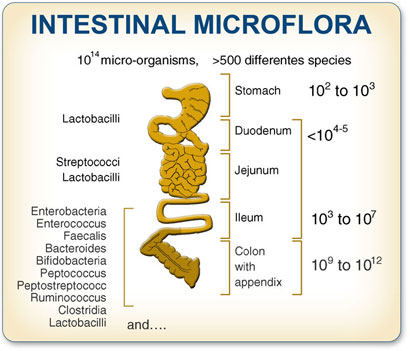 Antagonismo tra batteri commensali e patogeni
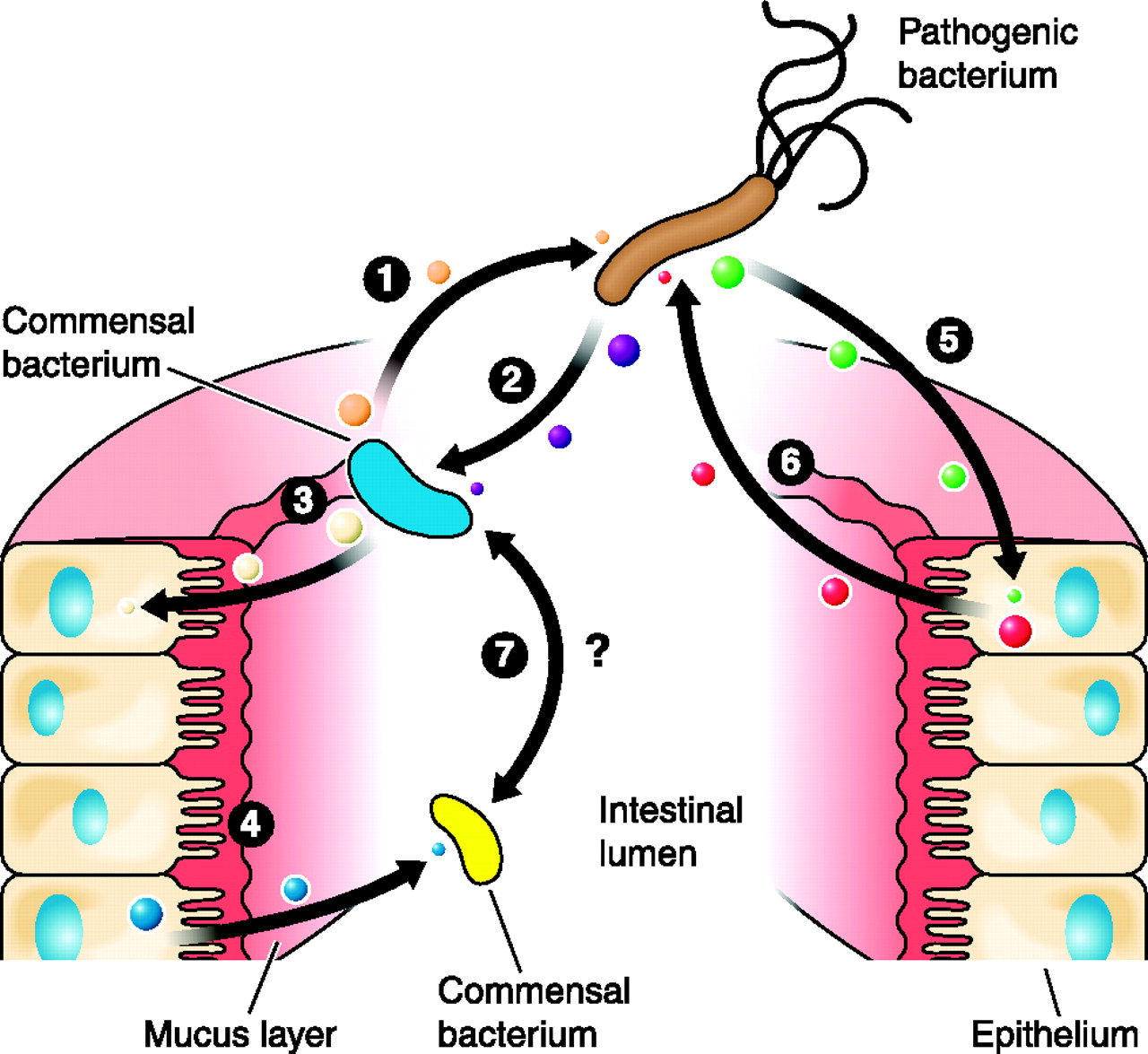 Produzione di molecole antimicrobiche
Acido idrocloridico
Lisozima 
Beta difensine umane piccoli peptidi presenti nel plasma e nelle mucose
Acidi grassi e acido lattico
Lattoferrina e tranferrina
Citochine
13
Linfociti T e B intraepiteliali
Presenti sulla pelle e sulle mucose hanno una diversità limitata per i recettori  antigenici funzionano come effettori per la risposta naturale
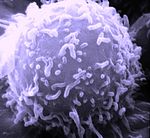 14
Riconoscimento dei recettori
L’organismo riconosce alcune molecole dei microrganismi che non sono associate con le cellule umane circa 1000 e includono:
Lipopolisaccaride (Gram-)
Peptidoglicano (Gram +) 
Acido lipoteicoico
Glicani ricchi di mannosio
Flagellina 
Pilina
Acidi nucleici batterici e virali
N-formilmetionina
Doppio filamento di RNA
Acidi lipoteicoici, glicolipidi e zimosan
Fosforilcoline e altri lipidi
Per riconoscere queste molecole microbiche le cellule fagocitiche hanno sulla loro superficie molti recettori capaci di legarsi specificamente a queste molecole
15
Toll-like receptor
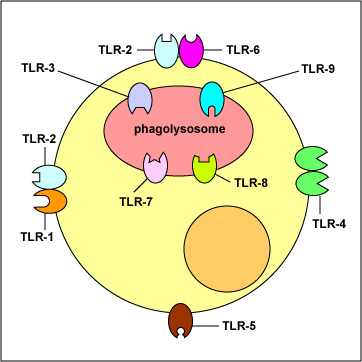 zimosan
dRNA
CGDNA
Acido lipoteicoico
sRNA
usRNA
LPS
Lipopeptidi batterici
flagellina
16
Vari tipi di recettori
Esistono due classi di recettori che si legano alle molecole dei microrganismi patogeni
Recettori endocitici che stimolano la fagocitosi
Recettori che regolano il rilascio di citochine
17
Recettori endocitici che stimolano la fagocitosi
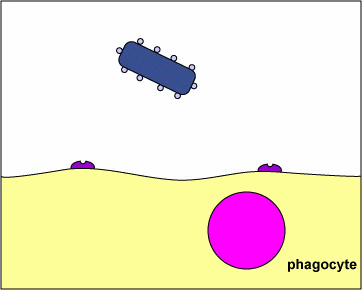 18
Recettori superficiali che regolano il rilascio di citochine (TLRs)
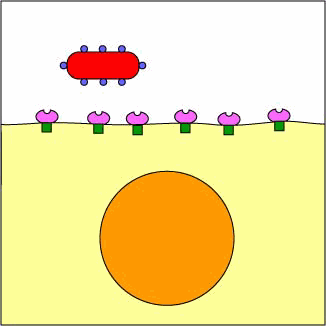 19
Recettori non superficiali che stimolano il rilascio di sostanze
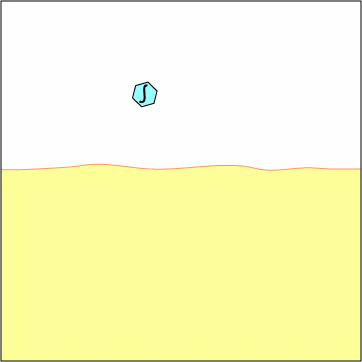 20
TLRs
I TLRs partecipano anche nell’immunità acquisita stimolando vari segnali secondari necessari per la risposta umorale e l’immunità cellulo-mediata.
21
Attivazione dei linfociti B dal legame con TLR piuttosto che con il legame ai recettori B
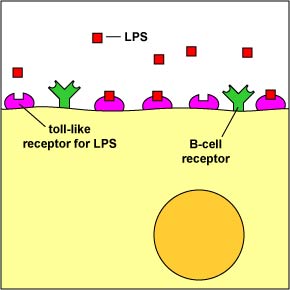 22
Produzione di molecole co-stimolatorie per attivare i linfociti T
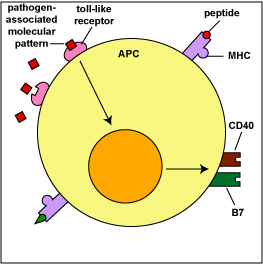 L’attivazione dei linfociti T richiede molecole costimolatorie come CD40 e B7 che sono sintetizzate solo quando sul TLR si lega il patogeno.
23
Citochine
Proteine solubile sono molecole a basso peso molecolare  che sono prodotte in risposta ad un antigene e funzionano come messaggeri chimici per la regolazione della risposta naturale e acquisita. Ci  sono tre categorie di citochine:
Regolano la risposta immune innata
Regolano la risposta immune acquisita
Citochine che stimolano l’ematopoiesi
Promuovono e controllano principalmente la risposta infiammatoria
24
Tipi di citochine
Tumor necrosis factor-alpha (TNFα) interviene nell’infiammazione, in eccesso è la principale causa dicomplicazioni sistemiche
Interleuchina 1 (IL-1) funzione simile al TNFα
Chemochine permettono la migrazione dei leucociti dal sangue al sito d’infezione 
Interleuchina 12 (IL-12) è il primo mediatore della risposta immune innata ed induttore dela risposta cellulo mediata
Interferon  prodotto dalle cellule infettate dai virus, induce le cellule non infette a produrre enzimi in grado di degradare mRNA
Interleuchina -6 (IL-6) stimola il fegato produrre particolari proteine che stimolano la proliferazione dei linfociti B e aumenta la stimolazione dei neutrofili
Interleuchina 10 (IL10) inibisce la produzione di IL12 ed è prodotta da i macrofagi
Interleuchina 15 (IL15) stimola le cellule NK a proliferare
Interleuchina 18 (IL18) stimola la proliferazione di interferon
25
Azione antivirale dell’interferon
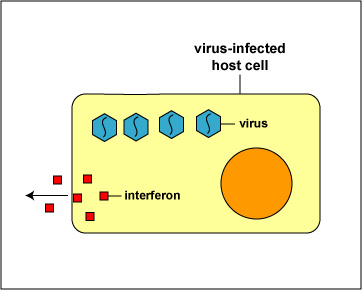 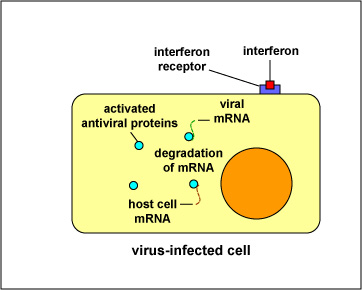 26
Interferon
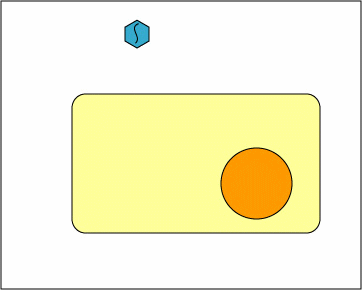 27
Il sistema del complemento
Nove proteine presenti nel sangue
28
Complemento
Vari modi di attivazione del complemento
Via  classica è attivata dal complesso antigene- anticorpo
Via delle lectine attivata dall’interazione con i carboidrati microbici con proteine che legano il mannosio
Via alternativa è attivata dal legame C3 alle superficie microbica e le molecole anticorpali
29
Attivazione del complemento per via classica
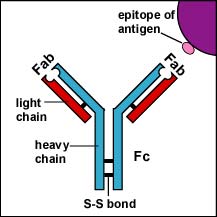 Complesso antigene- anticorpo
31
Assemblaggio di C1
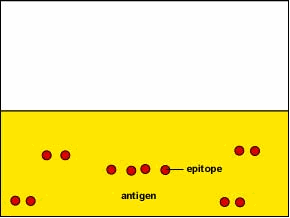 32
Formazione di C3 convertasi
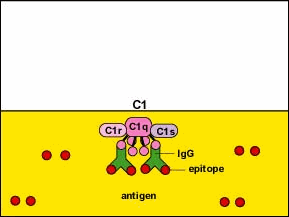 33
Clivaggio di C3 e formazione di C5 convertasi
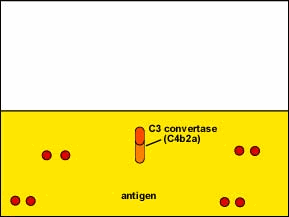 34
Complesso del MAC
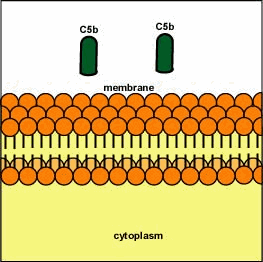 35
Benefici di C5a e C3b
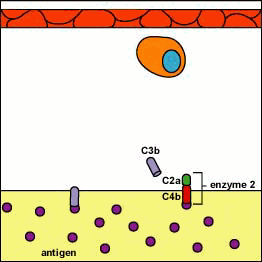 Alcuni C3b si legano agli antigeni di superficie dei microbi. Alcuni C3b si combinano con C2a e C4b e formano un terzo enzima del pathway del complemento che è in grado di scindere C5 in C5a e C5b. C5a stimola i mastociti a rilasciare istamina per l’infiammazione e la diapedesi o stimola la fagocitosi.
36
Attivazione della via delle lectine
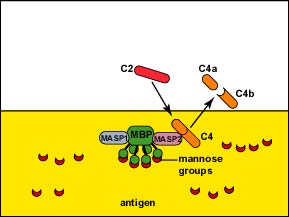 Interazione  dei carboidrati microbici con proteine MBP (Mannan binding protein) equivalente a C1q. Primi enzimi della via delle lectine MASP1 MASP2.
37
Attivazione della via alternativa del complemento
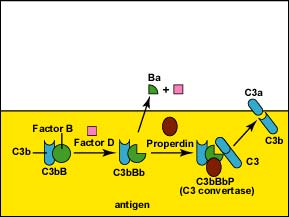 Legame di C3b alla superficie microbica o alle IgG. Una proteina fattore B si lega al complesso C3b. Un fattore D divide il fattore B in due porzioni Bb e Ba. Una proteina serica  la properdina  si lega alla porzione Bb e funziona come una C3 convertasi in grado di dividere enzimaticamente centinaia di molecole C3 in C3a e C3b
38
Attivazione della via alternativa del complemento e formazione di C3 convertasi
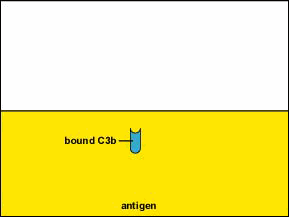 39
Formazione di C5 convertasi
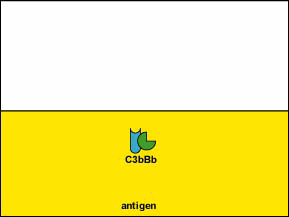 40
Le cellule del sistema immunitario
41
Cellule presenti nei tessuti
42
Mast cells o mastociti
Si trovano nel tessuto connettivo della pelle e delle mucose, rilasciano istamina, prostglandine e promuovono l’infiammazione
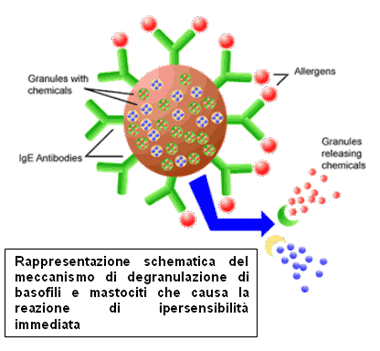 43
Cellule di difesa presenti nei tessuti
Macrofagi (APC) derivano dai monociti e svolgono molte funzioni nel difendere l’organismo
Uccidono i microbi, le cellule infette e le cellule tumorali con la fagocitosi
Processano l’antigene per essere riconosciuto dai linfociti T durante la risposta immune acquisita
Rilasciano proteine chiamate citochine
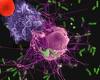 44
Attivazione dei macrofagi dai linfociti Th1
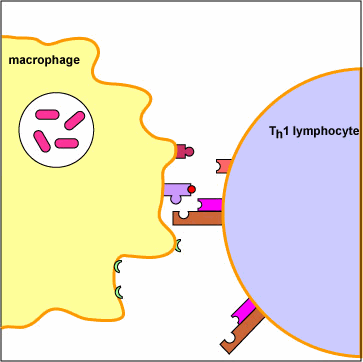 45
Cellule dendritiche (APC)
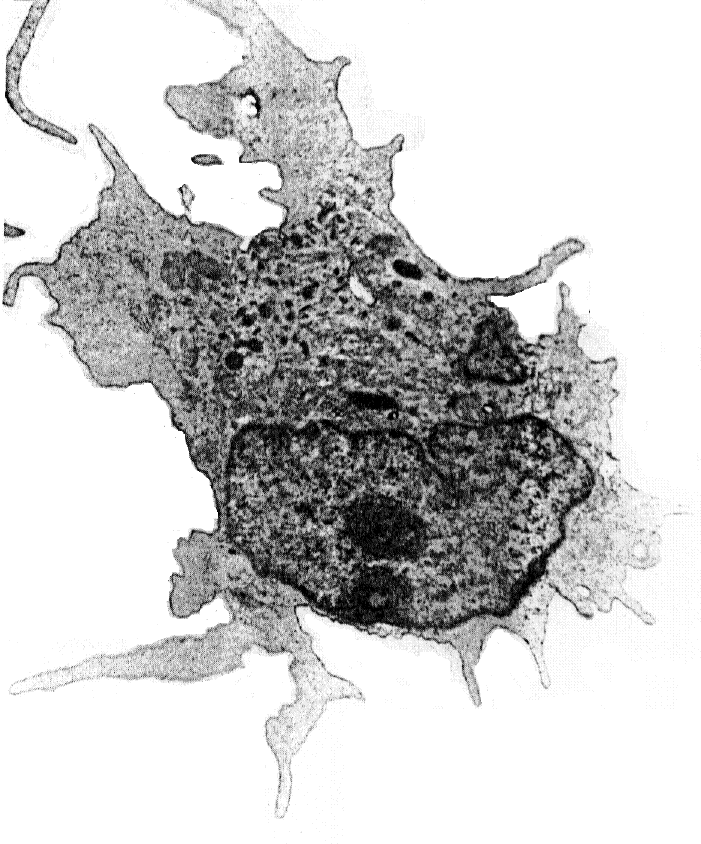 Derivano dai monociti, localizzate sull’epitelio della pelle, del tratto respiratorio e dell’intestino. Dopo aver preso l’antigene per pinocitosi o fagocitosi attivano il rilascio di citochine e migrano verso i linfonodi per presentare l’antigene ai linfociti T localizzati nella corteccia dei linfonodi.
46
Legame degli antigeni esogeni alle molecole del complesso MHCII
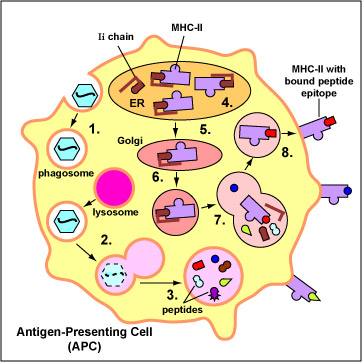 47
Riconoscimento dei linfociti T4 con il MHCII
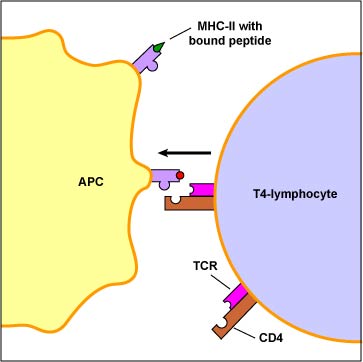 48
Riconoscimento dei linfociti T8 con MHCI
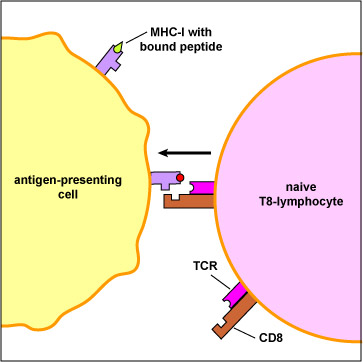 49
Fagocitosi
L’infezione stimola le mast cells e i basofili a rilasciare sostanze vasodilatatrici per iniziare la risposta infiammatoria. Un risultato della vasodilatazione e l’aumento della permeabilità capillare permette alle cellule fagocitiche di raggiungere il sito d’infezione.
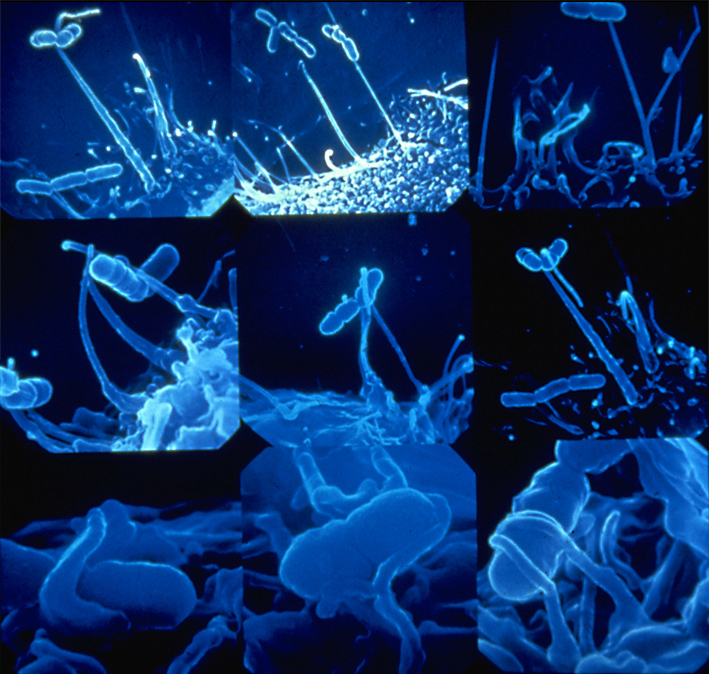 50
Cellule presenti nel sangue
51
Leucociti o globuli bianchi
Sono circa 5000-10000 x mm3 di sangue e possono essere divisi in diversi tipi:
Neutrofili sono i più abbondanti e sono importanti per la fagocitosi, contengono granuli contenenti agenti per uccidere i microbi
Eosinofili normalmente compresi tra  1-4%  contengono granuli in grado di uccidere i batteri, rilasciano prostglandine
Basofili rappresentano solo 0-1% rilasciano istamina  e prostglandine 
Leucociti mononucleati :Monociti (macrofagi ) e linfociti (B, T , NK)
52
Eritrociti o globuli rossi
La funzione principale dei globuli rossi è il trasporto dell'ossigeno dai polmoni verso i tessuti e di una parte dell'anidride carbonica dai tessuti ai polmoni, che provvedono all'espulsione del gas all'esterno del corpo. Fanno parte degli elementi figurati del sangue insieme ai leucociti e alle piastrine e con quest'ultime condividono la particolarità della mancanza del nucleo
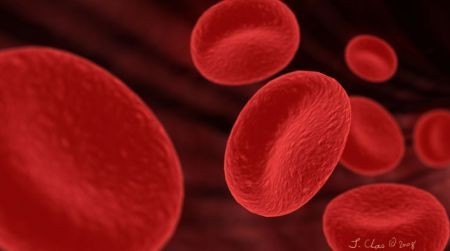 53
Schema generale dei principali vasi linfatici e della loro localizzazione anatomica
54
Connessione a livello microscopico, tra circolazione sanguigna e sistema linfatico
Sia i capillari sanguigni sia quelli linfatici sono vasi chiusi, ma cellule e fluidi possono passare da un vaso all’altro con  un processo chiamato circolazione extravasale.
55
Linfonodo
Principali aree anatomiche e cellule immunitarie presenti.
56
Prima dell’infezione
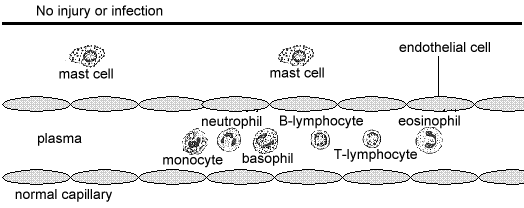 57
Prima dell’infezione
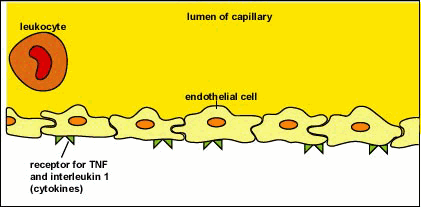 58
Durante l’infezione
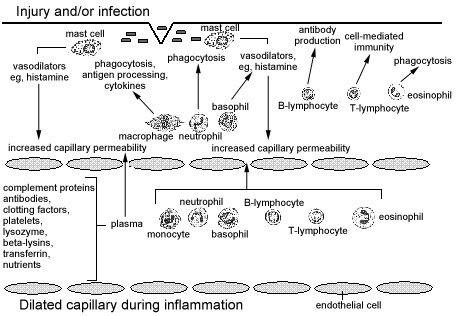 59
Durante l’infezione
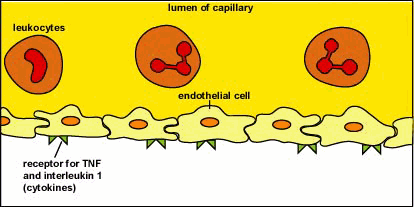 60